Welcome
Maria Baltazzi, PhD, MFA
Happiness Explorer
Emmy-Winning TV Producer
Nautilus Book Award Winner
2x National Indie Excellence Book Award Winner
Author “Take a Shot at Happiness:
How to Write, Direct & Produce the Life You Want”
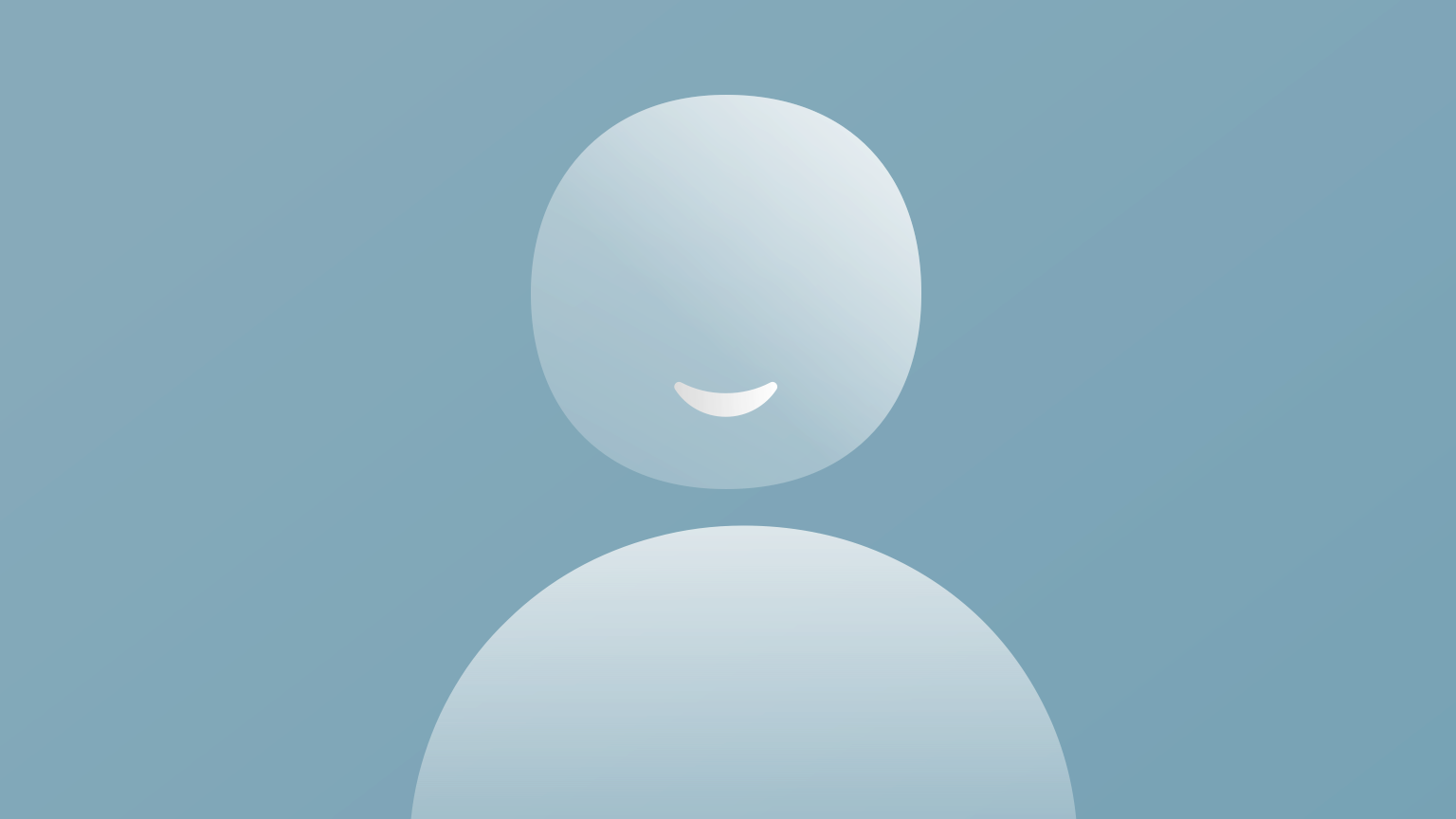 An inner state of peace and contentment when your thoughts and emotions align with your values, holding your wellbeing in good stead even when life gets challenging.
Being Happy…or Happier
“Be the heroine (or hero) of your life, not the victim. Because you don’t have the alibi my class had—this is one of the great achievements and mixed blessings you inherit.” 

                               ~ Filmmaker Nora Ephron
Happiness Continuum
Unhappy

Low, dispirited
Happy 

Inner state of peace, contentment and 
wellbeing
Happiness Set Point
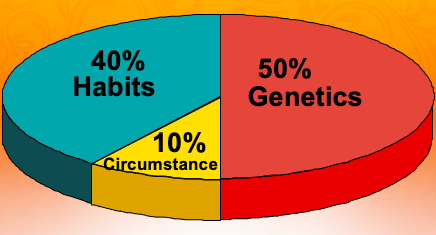 Genetics and learned tendencies remain at a certain level of happiness
Can be adjusted and raised by intentional and consistent happiness-boosting activities
Source: Happiness Researcher Dr. Sonja Lyubomirsky, UC Riverside
Kevin
Live Long and Prosper
“Happiness is resilience wrapped in hopeful packaging. ” 

             ~ Author Maria Baltazzi, PhD, MFA
Happiness Essentials
Virtue and Qualities of Happy People

Virtues being your personal or moral standards: Faith, Love, Gratitude, Forgiveness, Peace 

Qualities being the attributes or characteristics you value: Health, Detachment, Abundance
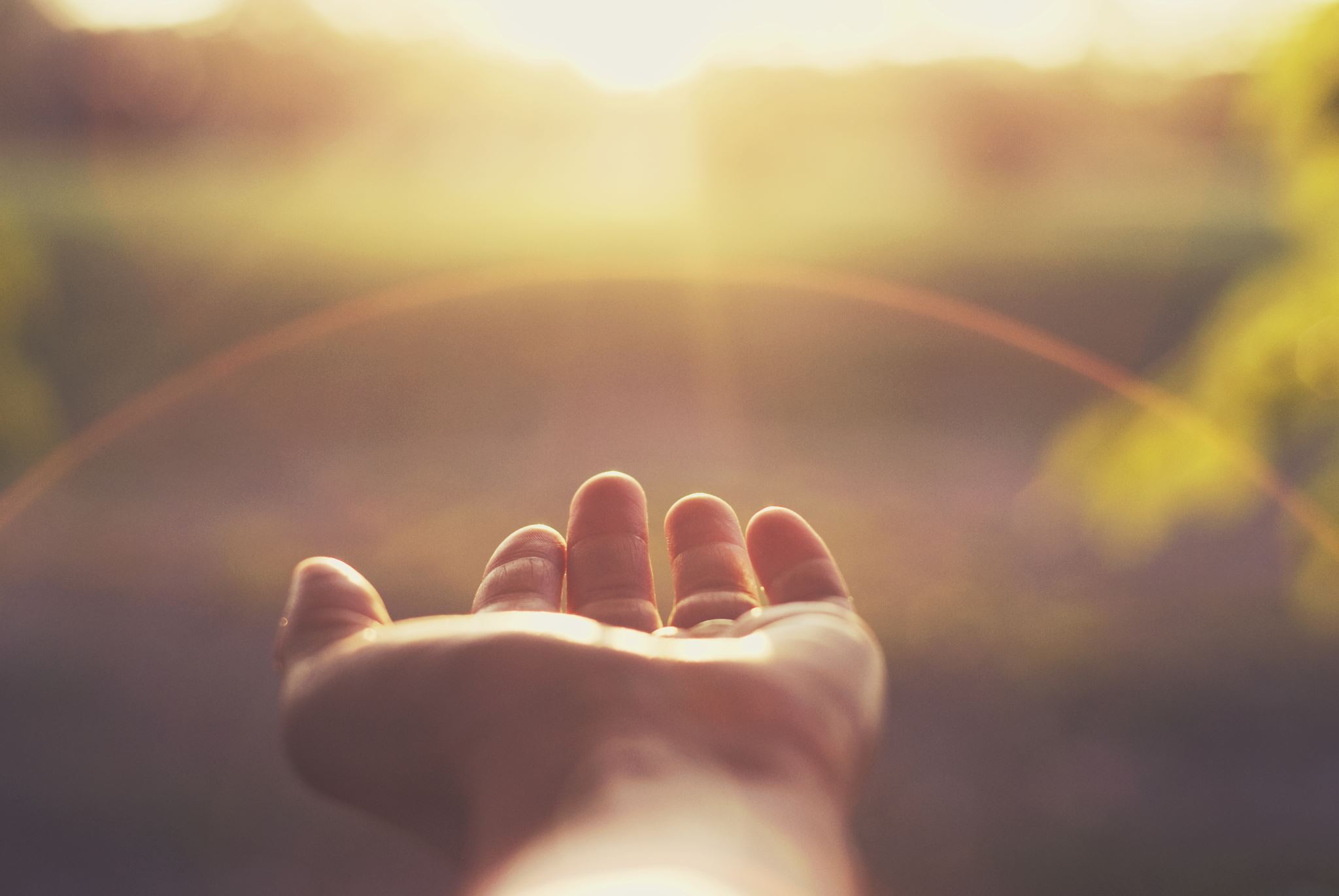 Jesus Prayer: Prayer of the Heart
Lord 
Jesus Christ,
Son of God,
have mercy on 
me, a sinner.

(Alt., please guide me.)
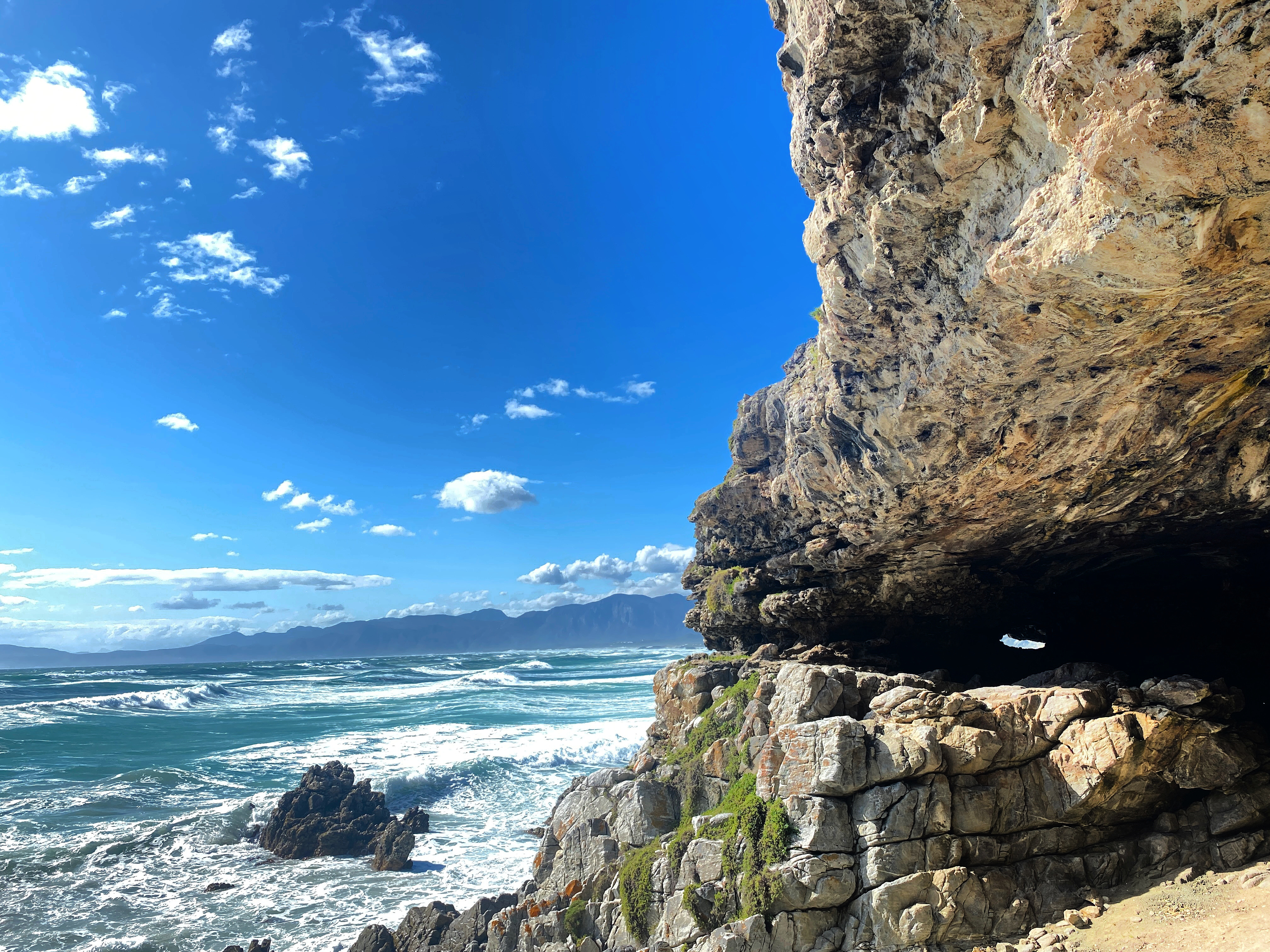 Thought Stopping
Clap your hands
Snap a rubber     band on your wrist
Say: STOP IT
Snap your fingers
Source: Cognitive Behavior Therapy (CBT)
Contraction                        Expansion
Expansion
Happiness
Love
Optimism
Flow
Acceptance
Vitality
Ease
Wellbeing
Connection
Feeling Good
Contraction

Unhappiness
Fear
Pessimism
Constriction
Resistance
Low Energy	
Disease
Malaise
Separation
Feeling Bad
Source: Happiness Author Marci Shimoff
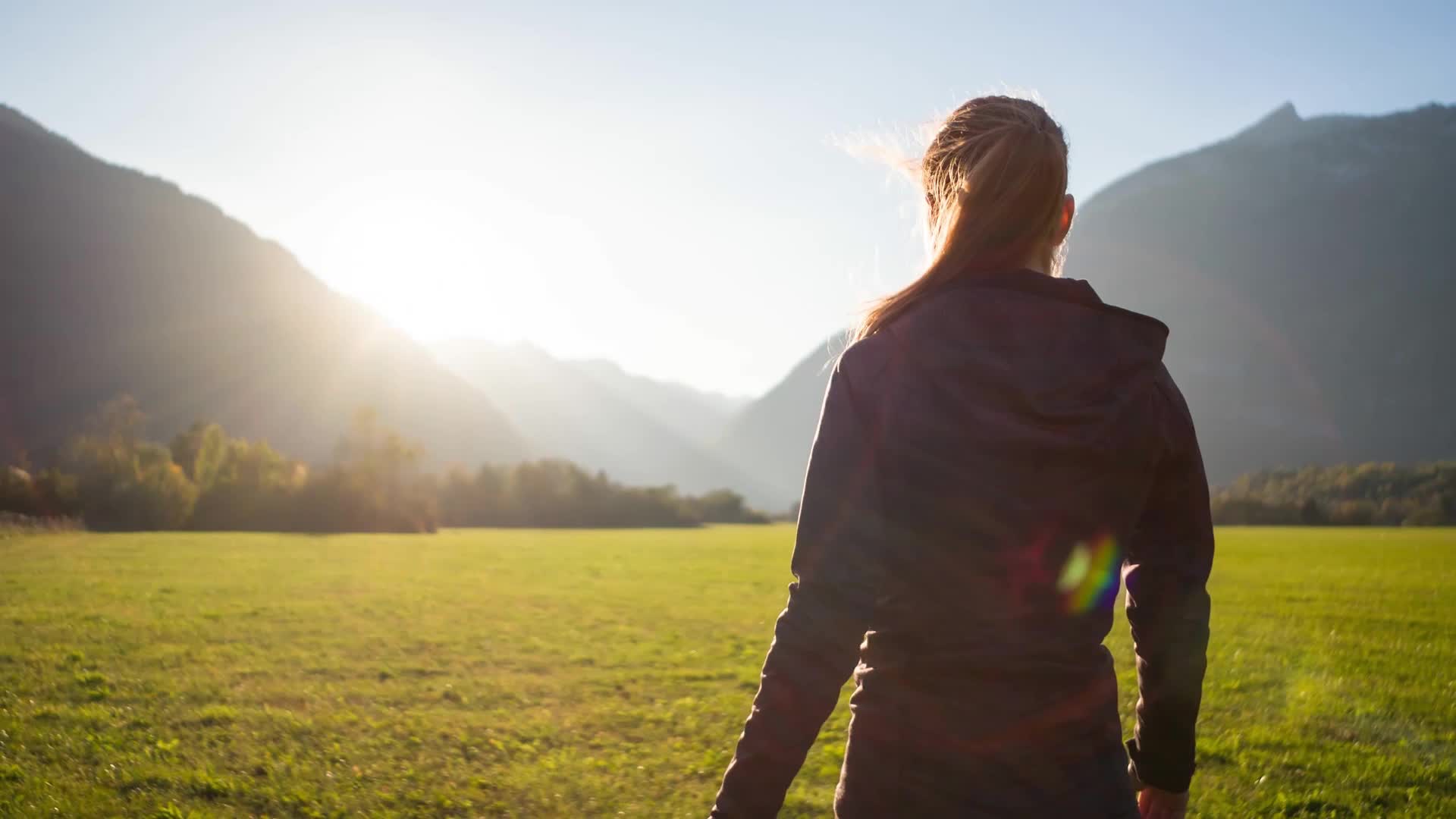 Savoring theGood
Look for positive moments throughout your day
Pause 20 to 30 seconds to savor the moment
Source: Neuropsychologist Dr. Rick Hanson
Three HappinessHabits
Deep breathing along with prayer and meditation
Thought Stopping
Savoring the good
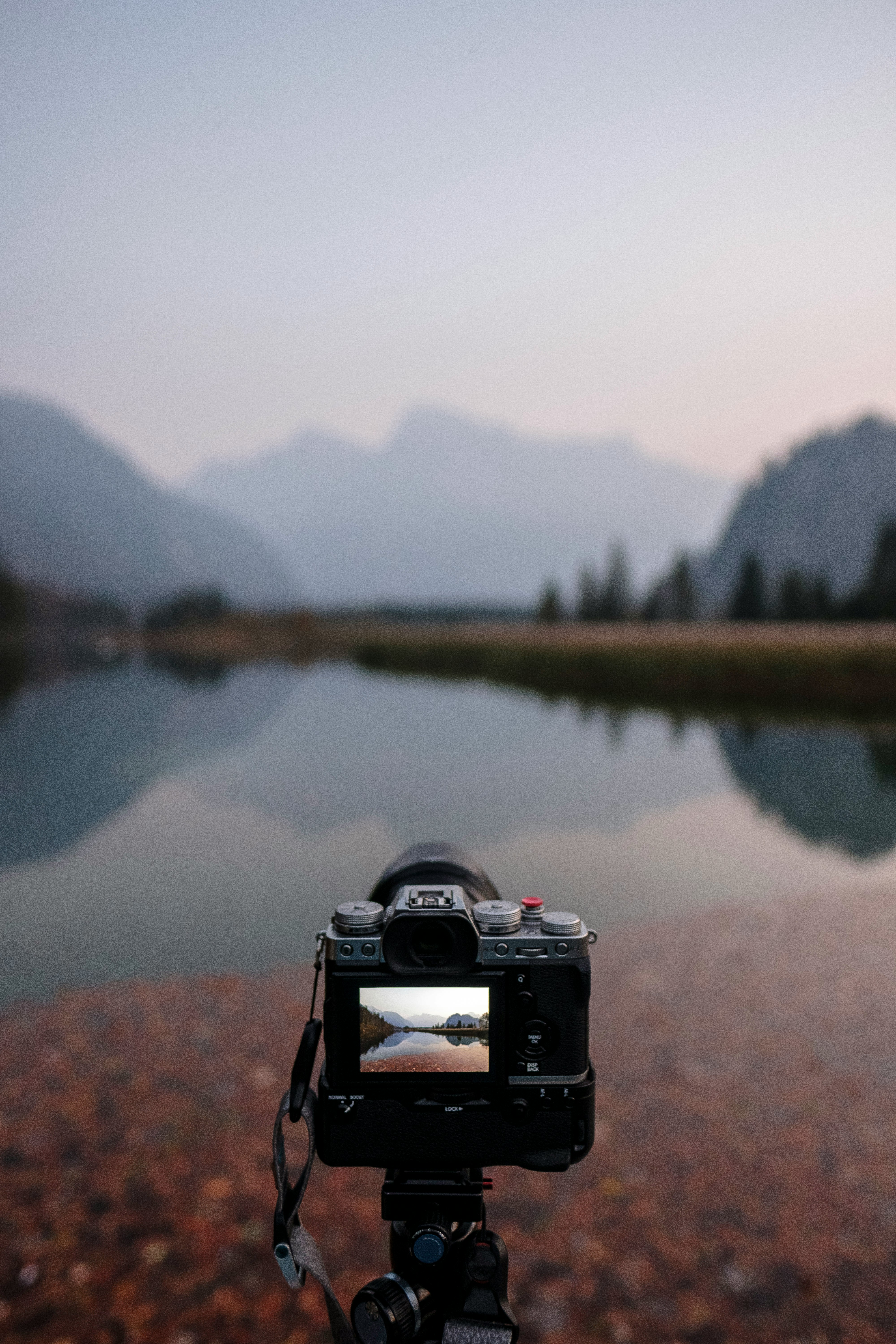 “Life is like a film camera.Focus on what is important, capture the good times, develop from the negatives, and if things do not work out, take another shot.” 

~ Take a Shot at Happiness:
How to Write, Direct & Produce
The Life You Want
Stay in Touch
IG, FB, InsightTimer, LinkedIn: @mariabaltazzi

IG, FB: @sojourntohappiness 

My Gift: Get daily happiness advice sent directly to your phone. Just text HAPPY to 844-866-2192
Maria Baltazzi, PhD, MFA